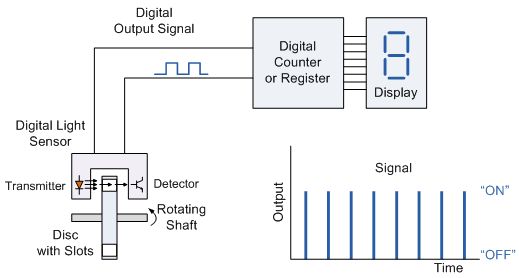 Transducers
PHYS3360/AEP3630
Lecture 33
1
Terminology
Transducers convert one form of energy into another
Sensors/Actuators are input/output transducers
Sensors can be passive (e.g. change in resistance) or active (output is a voltage or current level)
Sensors can be analog (e.g. thermocouples) or digital (e.g. digital tachometer)
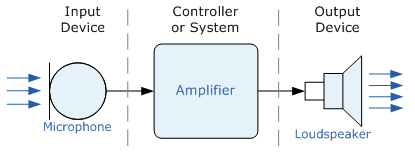 Sensor
Actuator
2
[Speaker Notes: Energy form conversion: electrical signals, movement, radiant energy, thermal, or magnetic energy, etc.
Sensors/Actuators – both are transducer types
Analog-sensor-produced signals can be digitized]
Transducer types
3
Positional Sensors: potentiometer
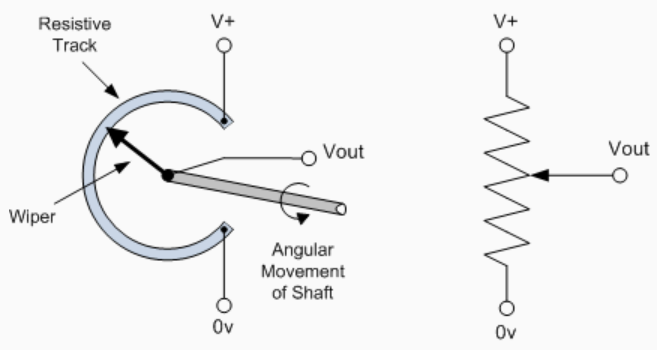 Can be Linear or Rotational
Processing circuit
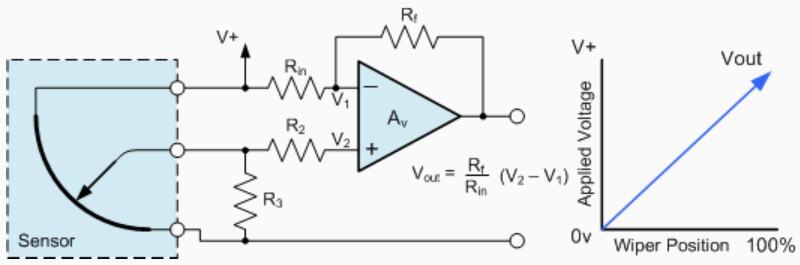 4
[Speaker Notes: Can be Linear or Rotational]
Positional Sensors: LVDT
Linear Variable Differential Transformer
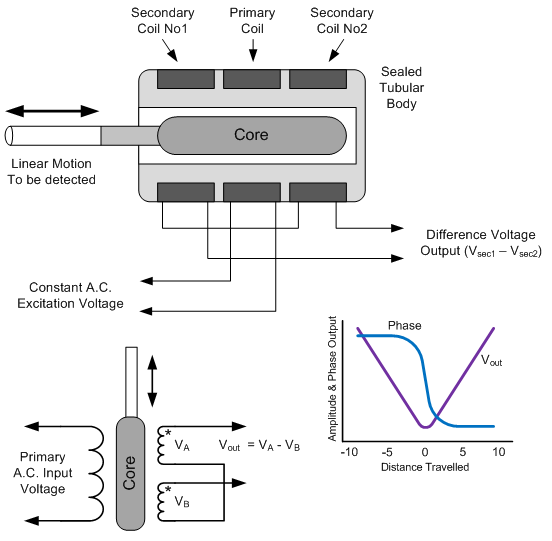 5
Positional Sensors: Inductive Proximity Switch
Detects the presence of metallic objects (non-contact) via changing inductance
Sensor has 4 main parts: field producing Oscillator via a  Coil; Detection Circuit which detects change in the field; and Output Circuit generating a signal (NO or NC)
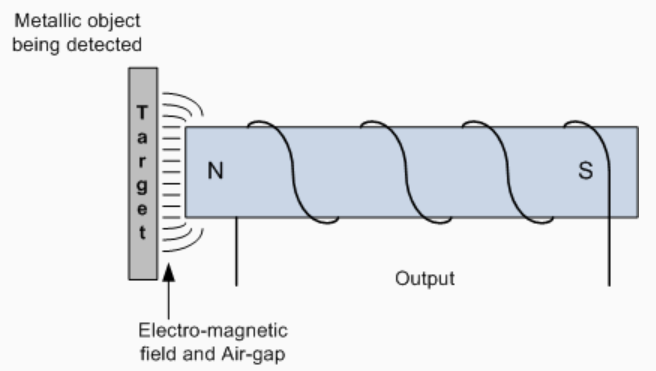 Used in traffic lights (inductive loop buried under the road). Sense objects in dirty environment.
Does not work for non-metallic objects. Omni-directional.
6
[Speaker Notes: Used in traffic lights (inductive loop buried under the road). Sense objects in dirty environment.
Does not work for non-metallic objects. Omni-directional.]
Positional Sensors: Rotary Encoders
Incremental and absolute types
Incremental encoder needs a counter, loses absolute position between power glitches, must be re-homed
Absolute encoders common in CD/DVD drives
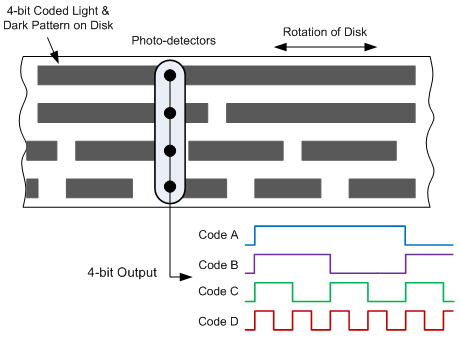 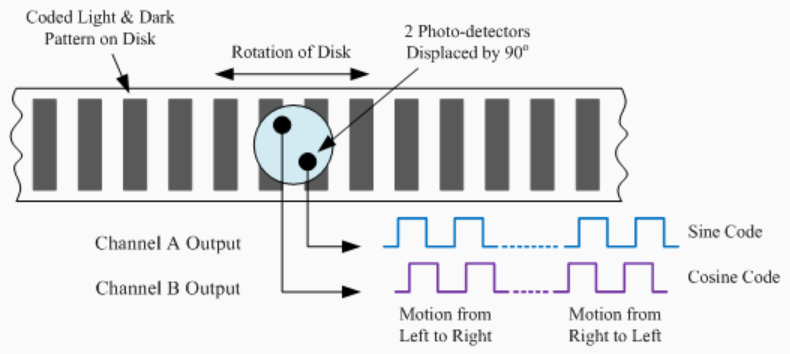 7
Temperature Sensors
Bimetallic switch (electro-mechanical) – used in thermostats. Can be “creep” or “snap” action.






Thermistors (thermally sensitive resistors); Platinum Resistance Thermometer (PRT), very high accuracy.
Creep-action: coil or spiral that unwinds or coils with changing temperature
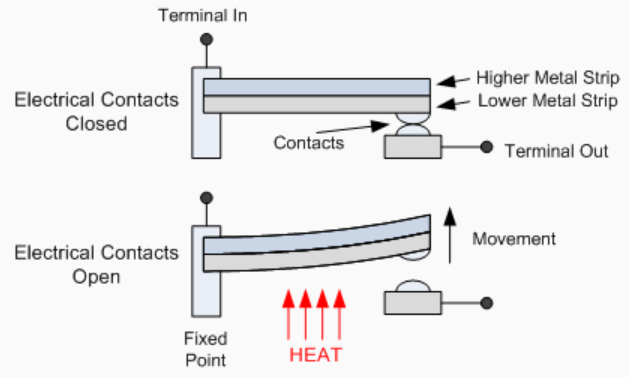 8
[Speaker Notes: Creep-action: coil or spiral that unwinds or coils with changing temperature]
Thermocouples
Two dissimilar metals induce voltage difference (few mV per 10K) – electro-thermal or Seebeck effect




Use op-amp to process/amplify the voltage
Absolute accuracy of 1K is difficult
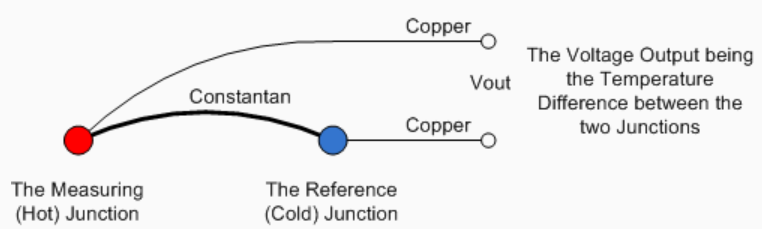 9
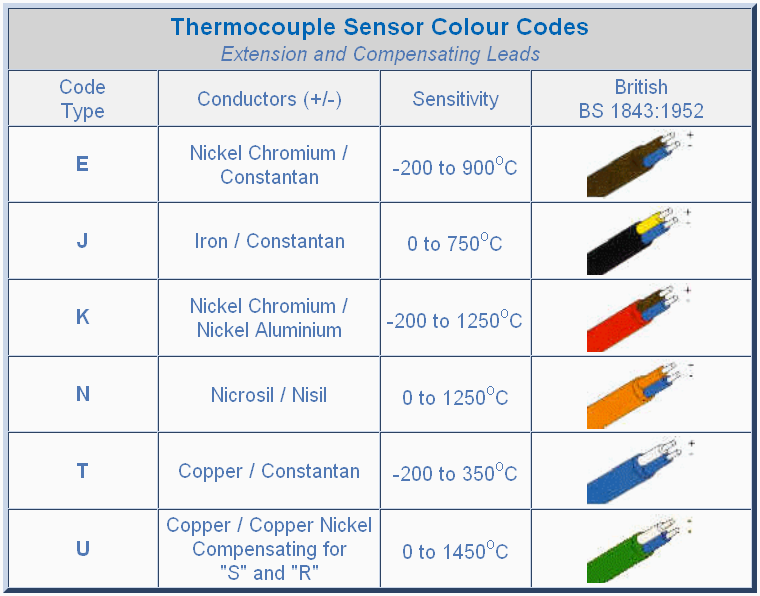 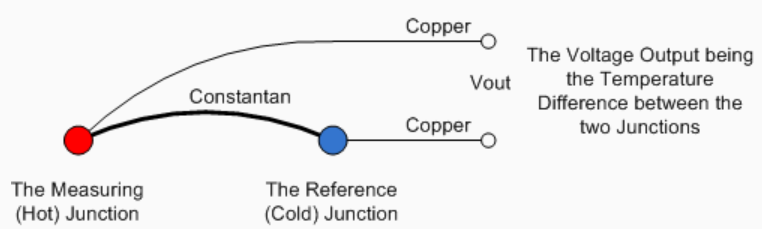 10
Light sensors: photoconductive cells
Light dependent resistor (LDR) cell
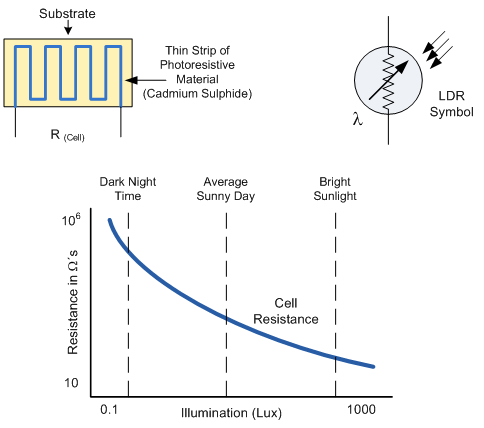 11
Light level sensitive switch
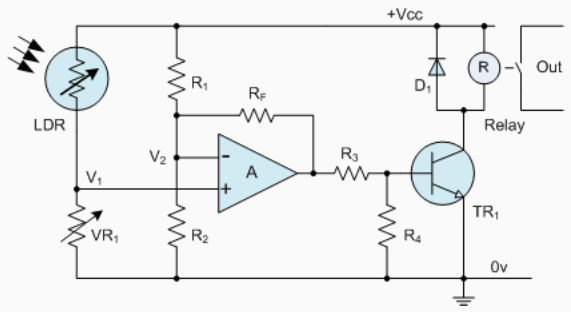 12
Photojunction devices
phototransistor
photodiode
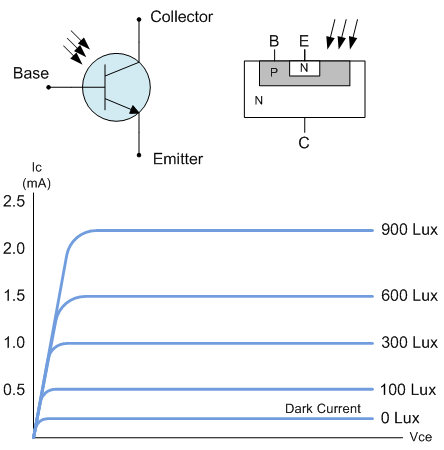 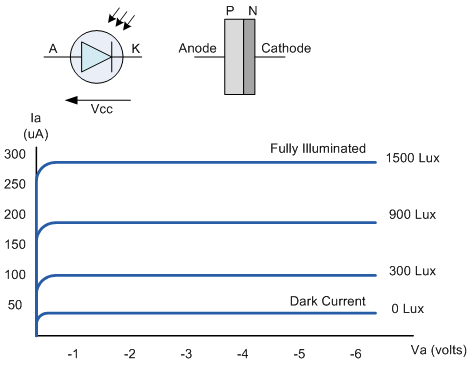 13
Photovoltaic Solar Cells
Can convert about 20% of light power into electricity
Voltage is low (diode drop, ~0.6V)
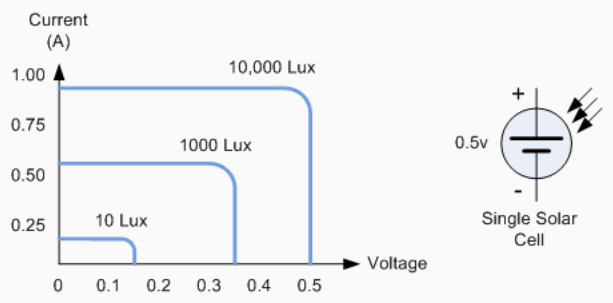 Solar power is 1.4kW/m^2
14
[Speaker Notes: Solar power is 1.4kW/m^2]
Photomultiplier tubes (PMT)
Most sensitive of light sensors (can detect individual photons)
Acts as a current source
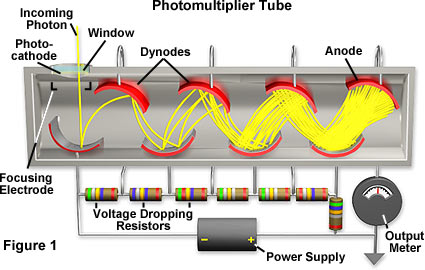 electrons
15
Motion sensors/transducers
Switches, solenoids, relays, motors, etc.
Motors
DC
Brushed/brushless
Servo
Stepper motors
AC
Stepper motor
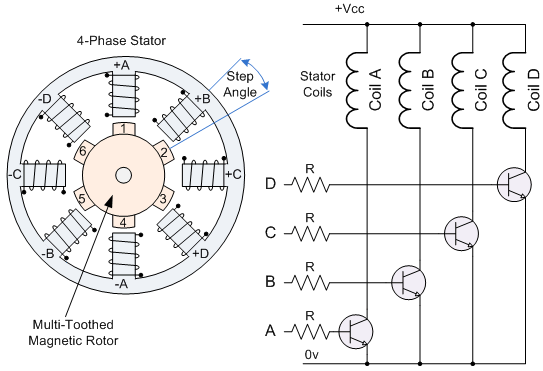 16
Brushed motor – permanent magnets on armature, rotor acts as electromagnet
Brushless motor – permanent magnet on the rotor, electromagnets on armature are switched
[Speaker Notes: Brushed motor – permanent magnets on armature, rotor acts as electromagnet
Brushless motor – permanent magnet on the rotor, electromagnets on armature are switched]
Sound transducers
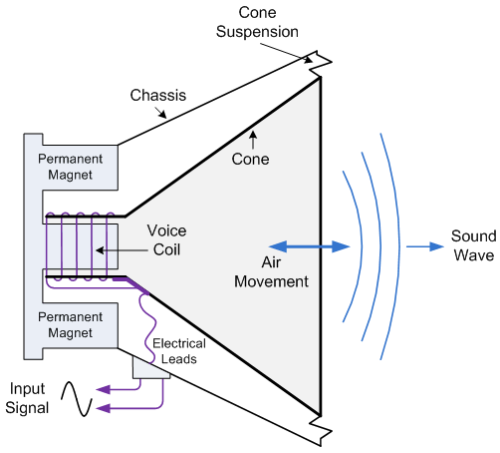 speaker
microphone
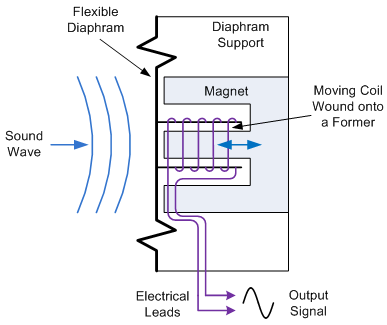 Note: voice coil can also be used to generate fast motion
17
Piezo transducers
Detect motion (high and low frequency)
Sound (lab this week), pressure, fast motion
Cheap, reliable but has a very limited range of motion
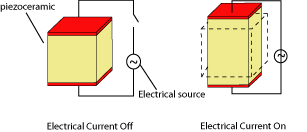 18
Summary
We’ve only briefly touched on most basic types
Many other transducers are used/common, almost for any physical quantity one can think of
Processing electronics is often essential: output of many sensors is not linear, needs impedance transform, filtering, etc.
For additional references see
http://www.electronics-tutorials.ws/io/io_1.html
Handbook of Transducers by H.N. Norton
http://www.sparkfun.com
19